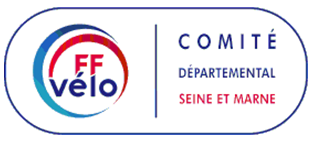 QUESTIONS
Labyrinthe papier
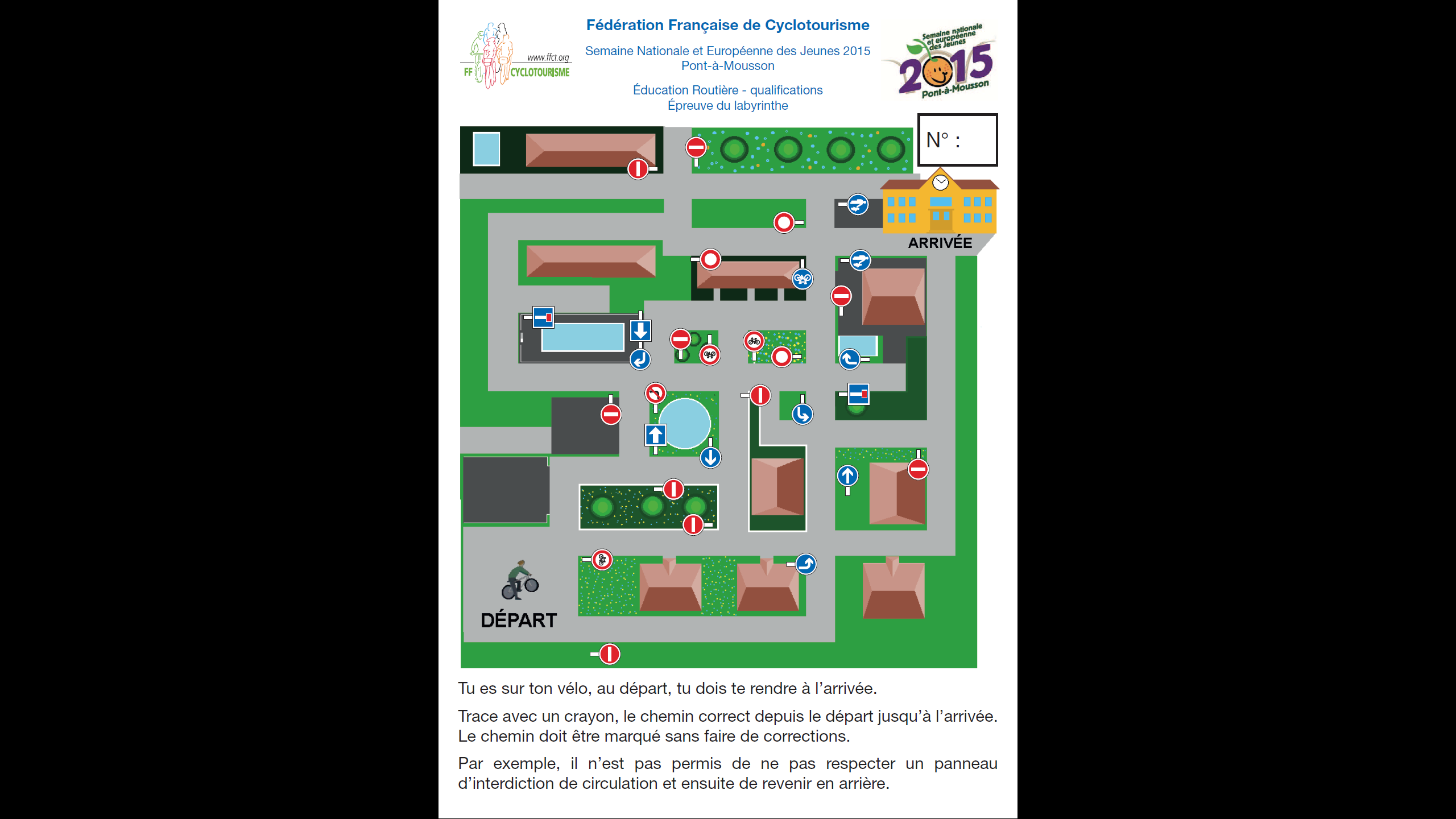 / fautes (max : 3)